MENYELAMAT KECEMASAN
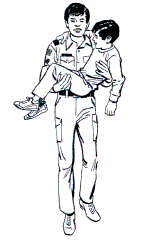 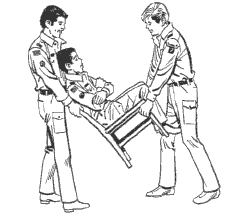 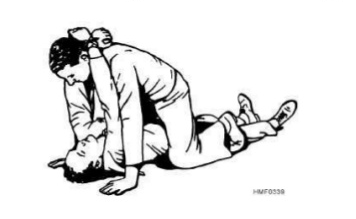 OBJEKTIF PEMBELAJARAN
Di akhir sesi peserta akan dapat:-

menentukan ‘body mechanics’
menentukan langkah-langkah keselamatan yang perlu diikuti apabila mengangkat pesakit
menjelaskan tanda-tanda untuk ‘emergency move’
menjelaskan tanda-tanda untuk ‘non emergency move’
PRINSIP AM
Jangan bahayakan lagi keadaan pesakit
Pesakit hanya dipindahkan apabila diperlukan
Merancang arah anda pergerakan
Menggerakkan badan pesakit secepat mungkin
Menggerakkan badan pesakit sebagai satu unit
Gunakan teknik dan cara mengangkat yang betul
Arahan dari satu penyelamat sahaja
SARANAN
Lewatkan pergerakan
Merawat pesakit sebelum memindahkan pesakit
Cuba untuk tidak melangkah pesakit
Terangkan kepada pesakit apa yang akan dilakukan dan bagaimana
Gerakkan pesakit dalam beberapa kali yang mungkin.
BODY MECHANICS
Penggunaan body kinetics dalam aktiviti seharian boleh mengelakkan masalah postur tubuh yang mana kebiasaannya dapat dikesan pada jangka masa akan datang.
BODY MECHANICS
Pastikan keselamatan anda sendiri
Letakkan COG anda berdekatan dengan COG mangsa
Gunakan otot kaki ketika mengangkat
Rapatkan diri anda dengan mansga dan kekalkan postur badan lurus
‘Lift without twisting and posteerior tilt’
Menilai berat badan pesakit anda
Tahu had anda
Berkomunikasi dengan semua penyelamat
Menghembus nafas semasa mengangkat beban

*Center Of Gravity-COG
EMERGENCY MOVEMENT
Bahaya kebakaran, letupan atau wujud struktur runtuh
Wujudnya bahan-bahan berbahaya
Kemalangan tidak boleh dilindungi
Akses kepada pesakit lain cedera parah diperlukan
CPR mesti dilakukan
NON - EMERGENCY MOVEMENT
Apabila kedua-dua tempat kejadian & pesakit adalah stabil, penyelamat boleh memilih salah satu beberapa kaedah untuk mengangkat & membawa pesakit. Dua kaedah umum adalah Direct Ground Lift dan Extremity Lift.
DRAG TECHNIQUE
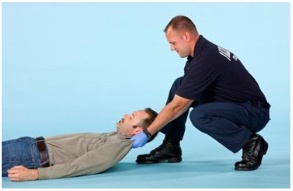 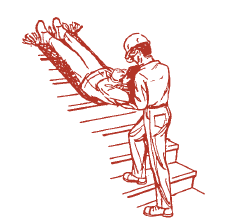 BLANKET DRAG
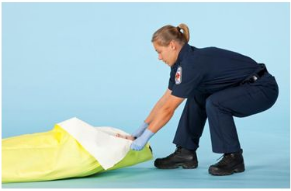 FIREFIGHTER DRAG
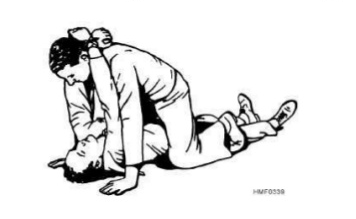 FIREMAN LIFT / DUKUNG BOMBA
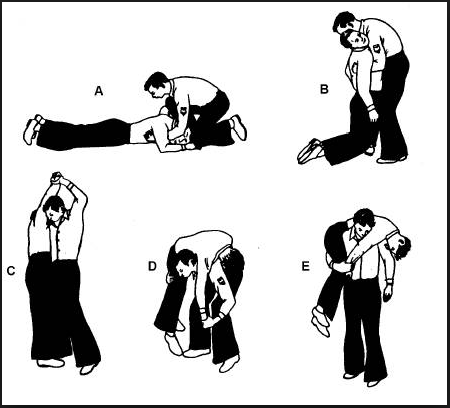 PACKSTRAP
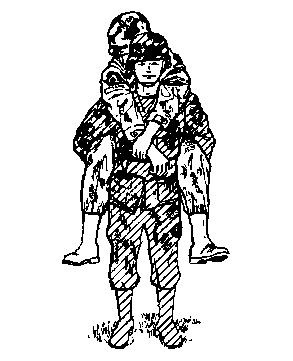 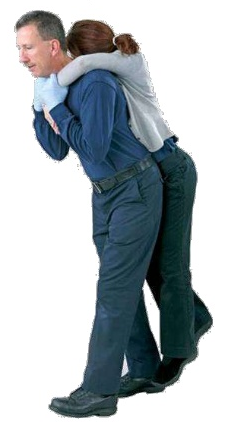 DARLING CARRY
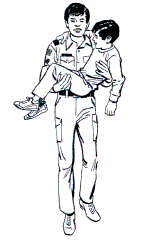 GAYA MEMAPAH
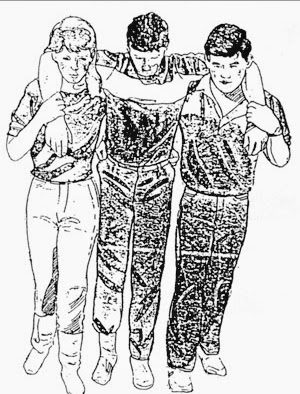 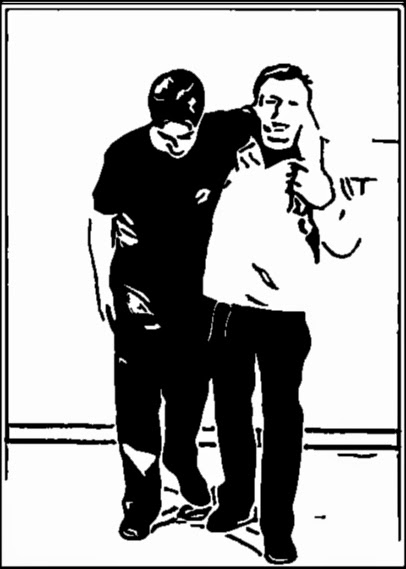 SATU PENYELAMAT
DUA PENYELAMAT
GAYA MENGEKOR
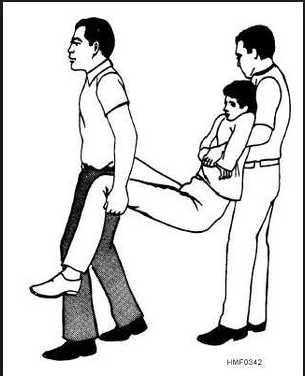 GAYA MENGEKOR
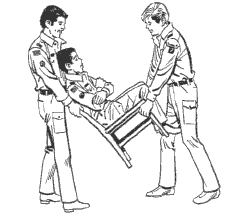 MENGGUNAKAN KERUSI
2 HAND SEAT
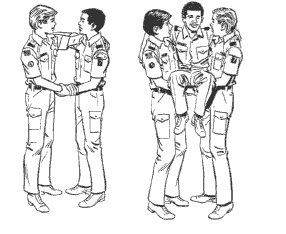 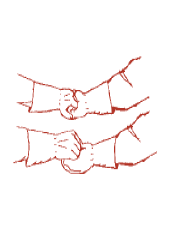 ATAU
4 HAND SEAT
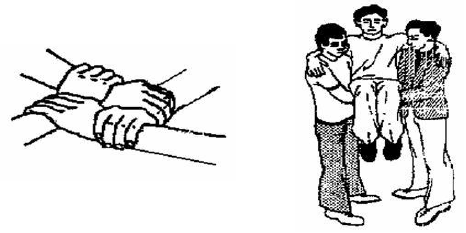 HAMMOCK CARRY
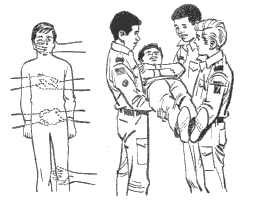 TERIMA KASIH…….